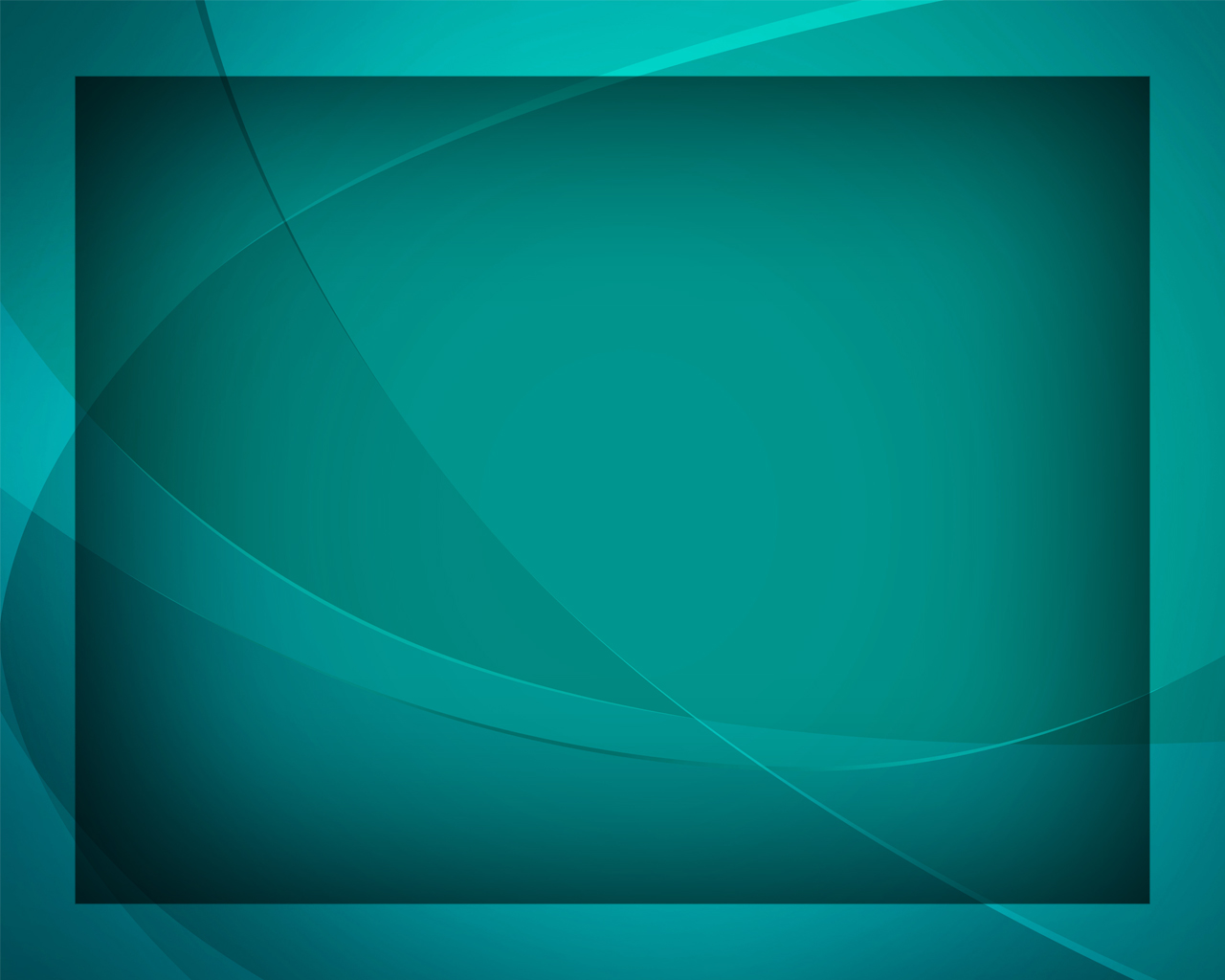 Пойте, братья, песнь хваленья
Гимны надежды №41
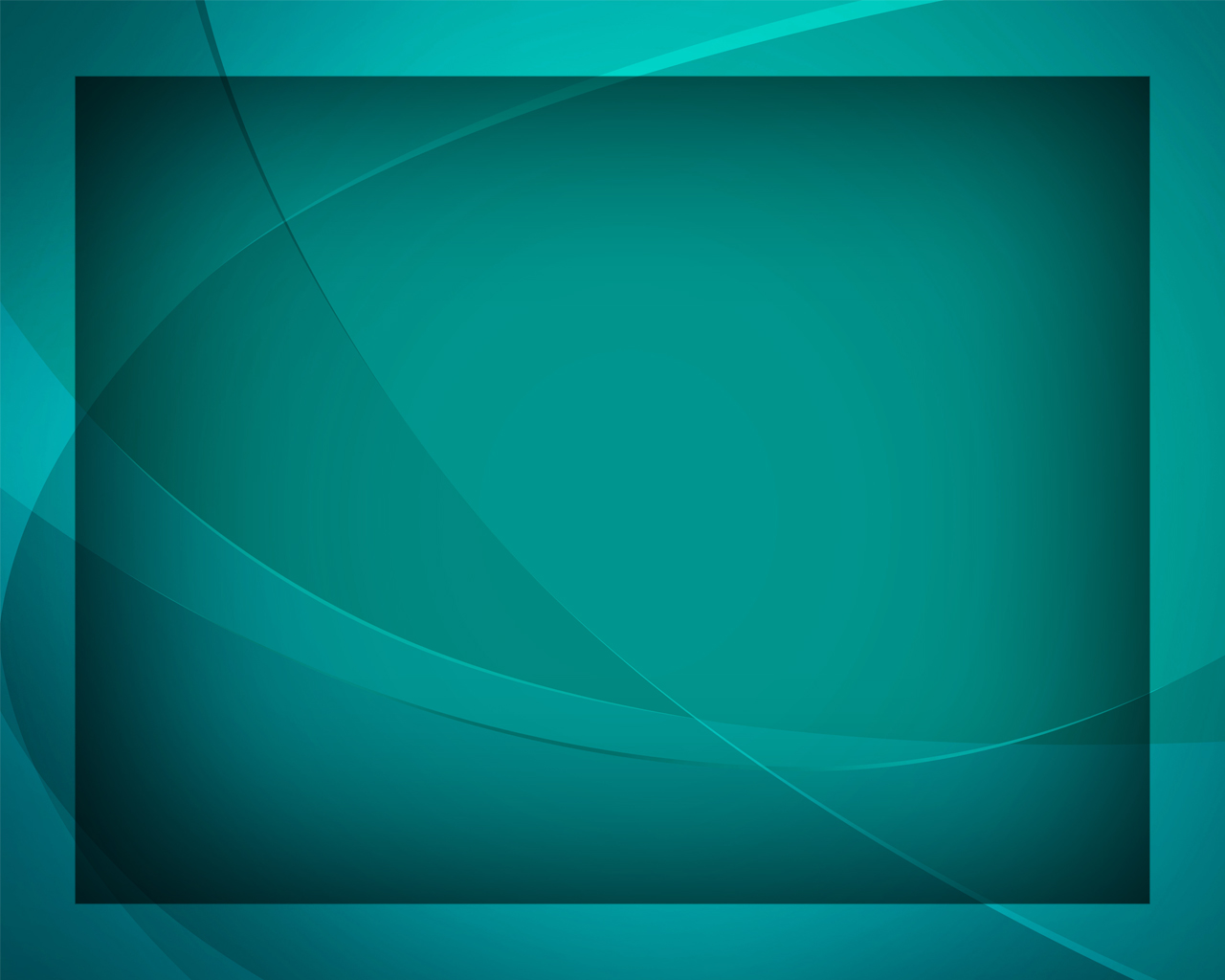 Пойте, братья, песнь хваленья, 
Славьте 
Господа Христа
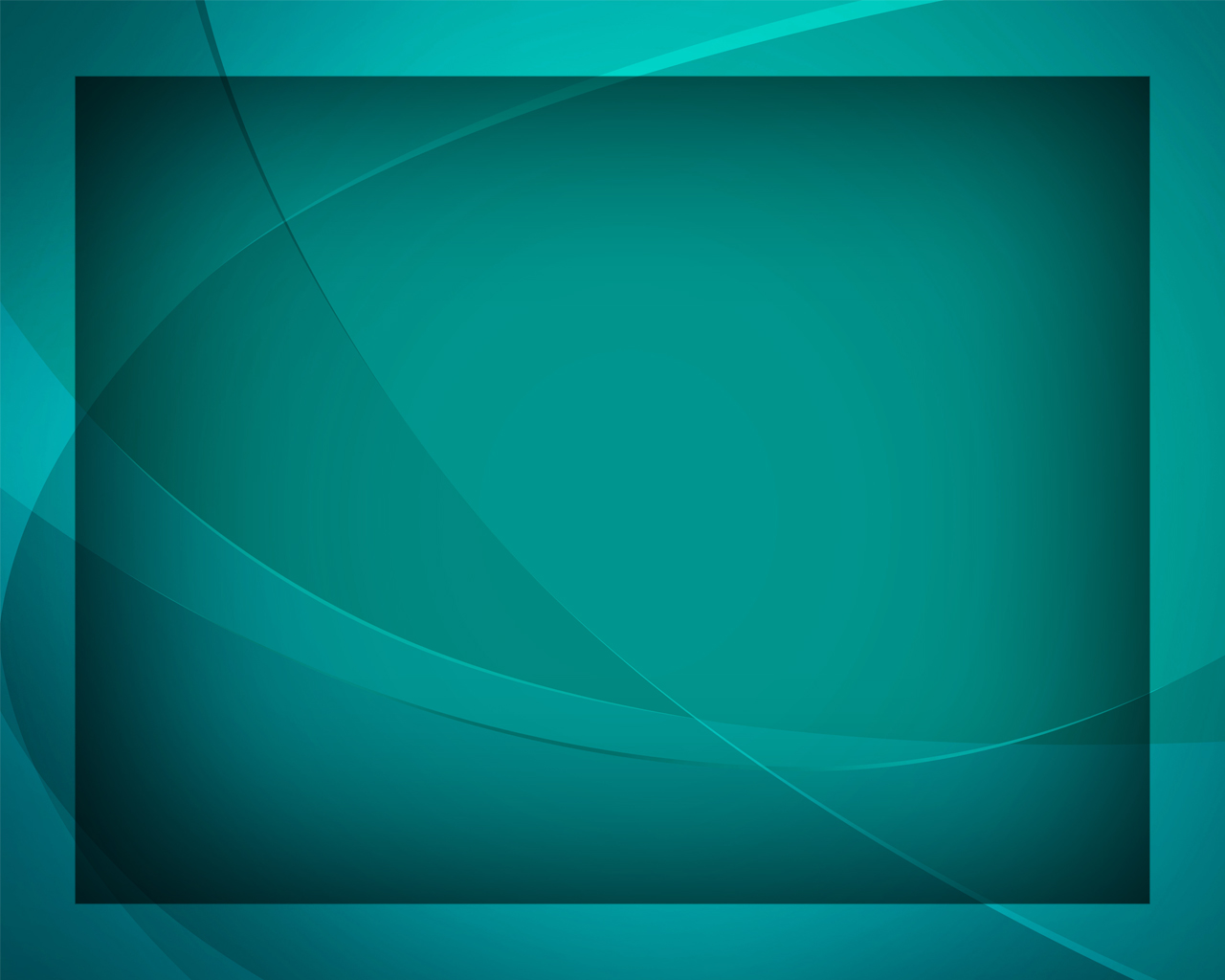 По святому изволенью 
Искупил 
Он нас от зла.
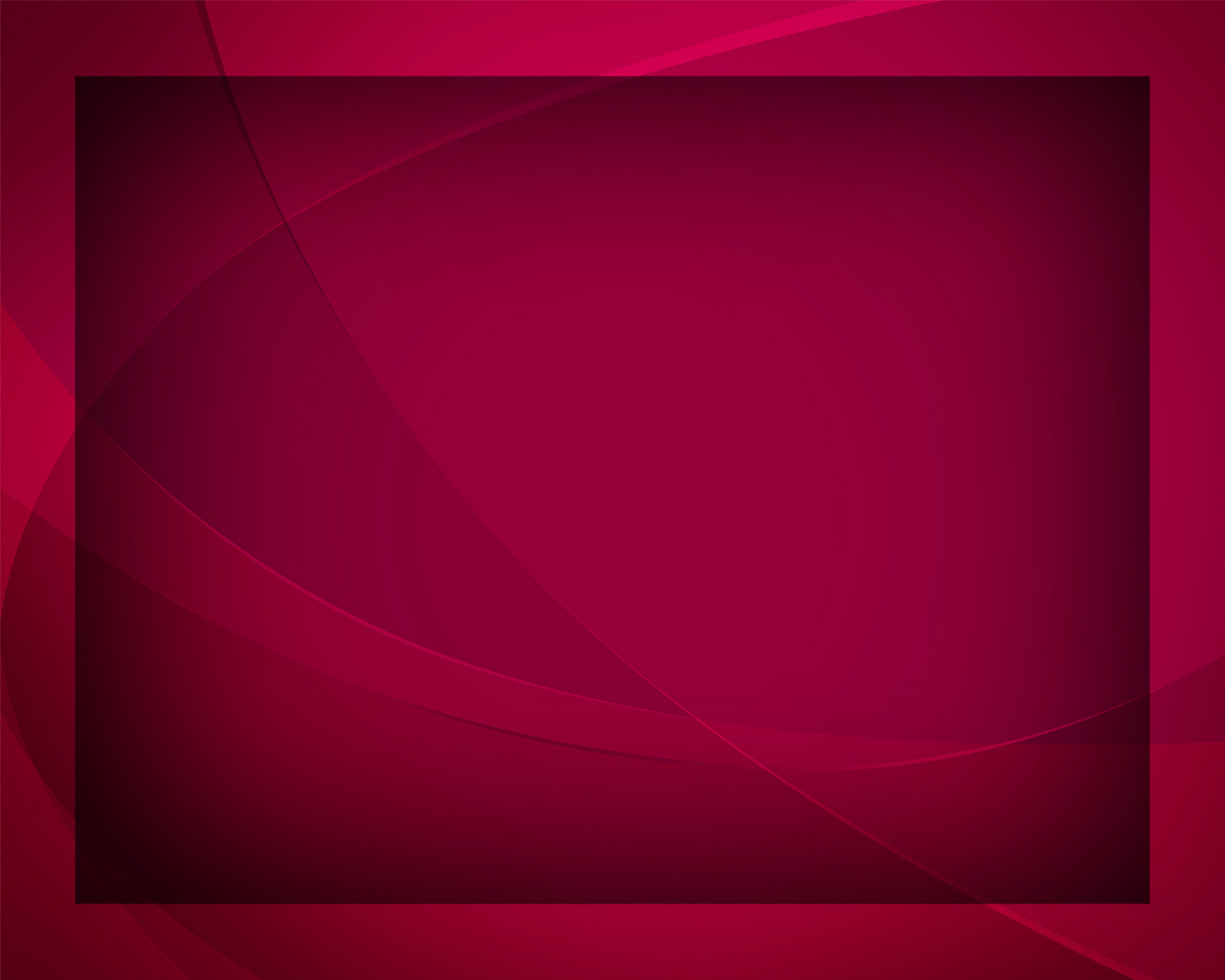 Пойте, братья, гимн хваленья, 
Весть несите
 о Христе
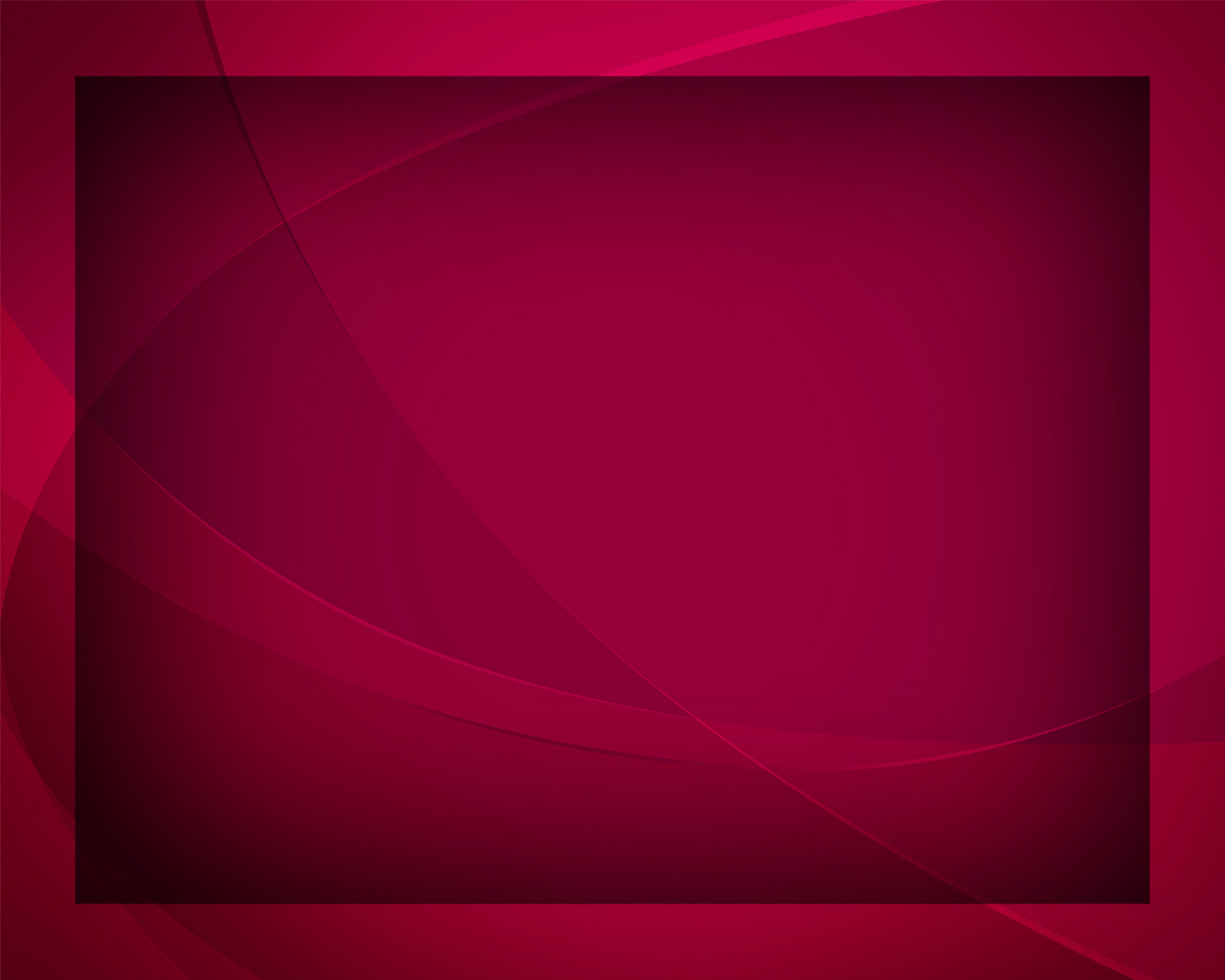 Подвиг нашего спасенья 
Совершил 
Он на кресте.
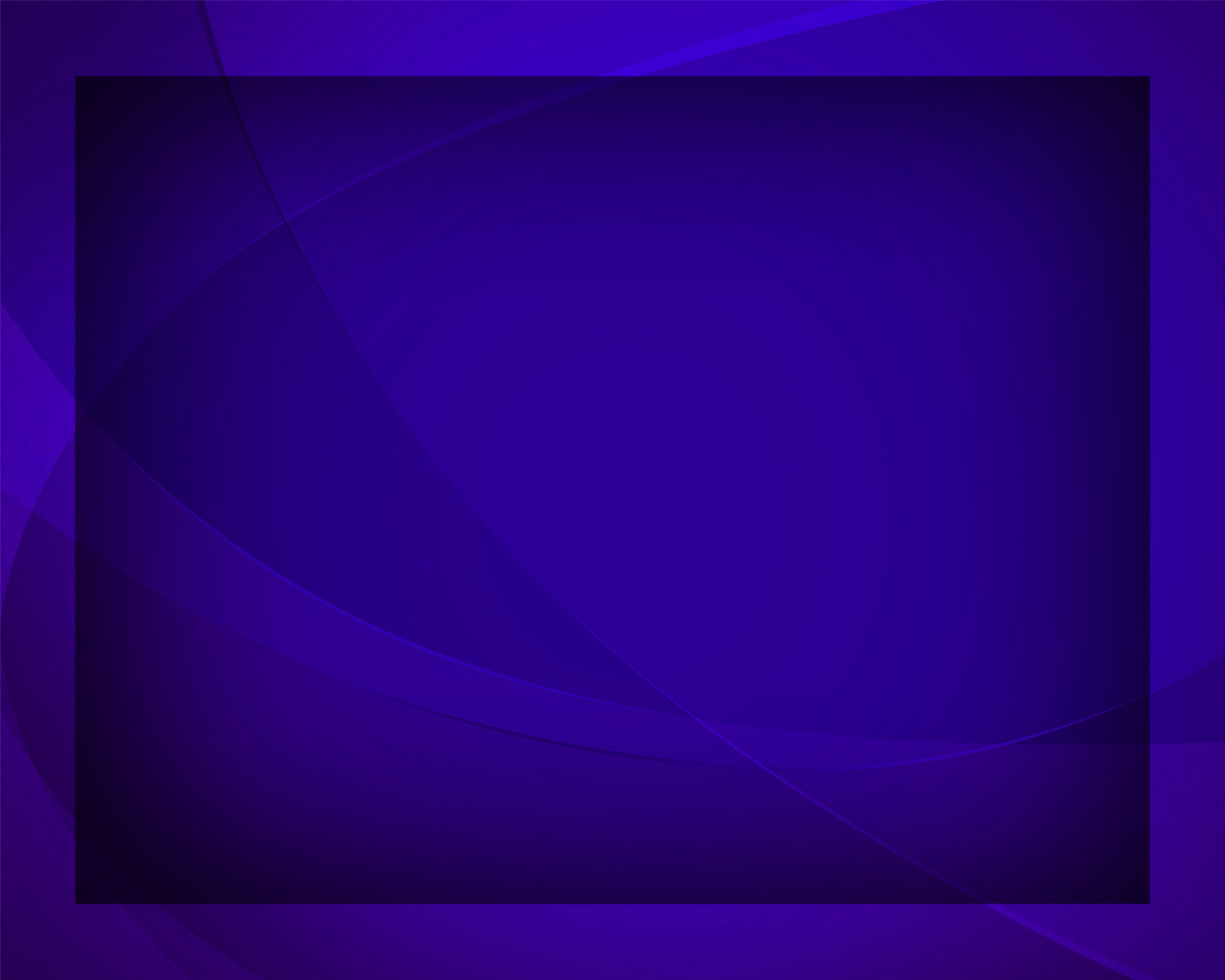 На кресте страдал Спаситель, 
От греха 
нас искупил
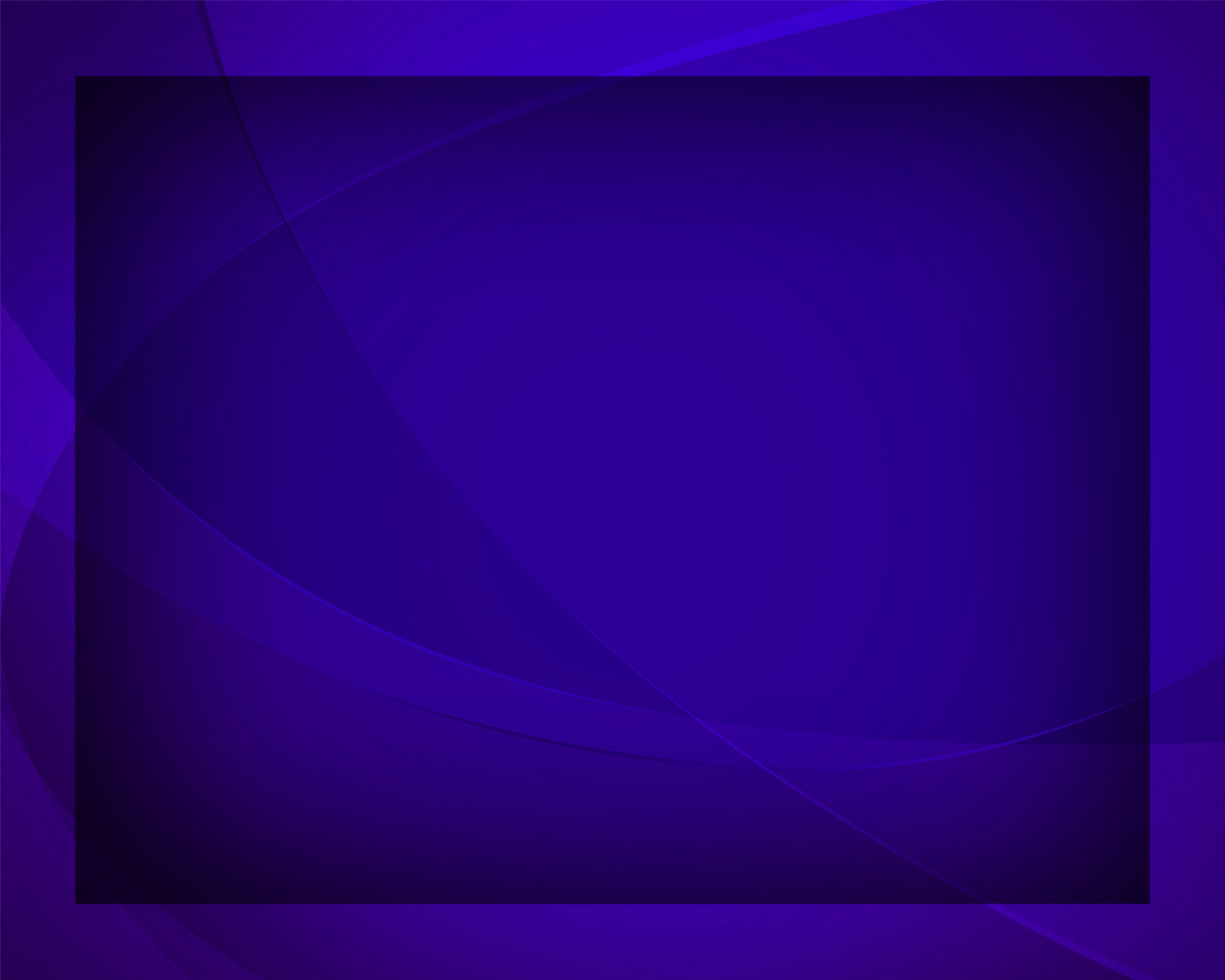 И, воскреснув, Избавитель 
Смерть 
навеки победил.
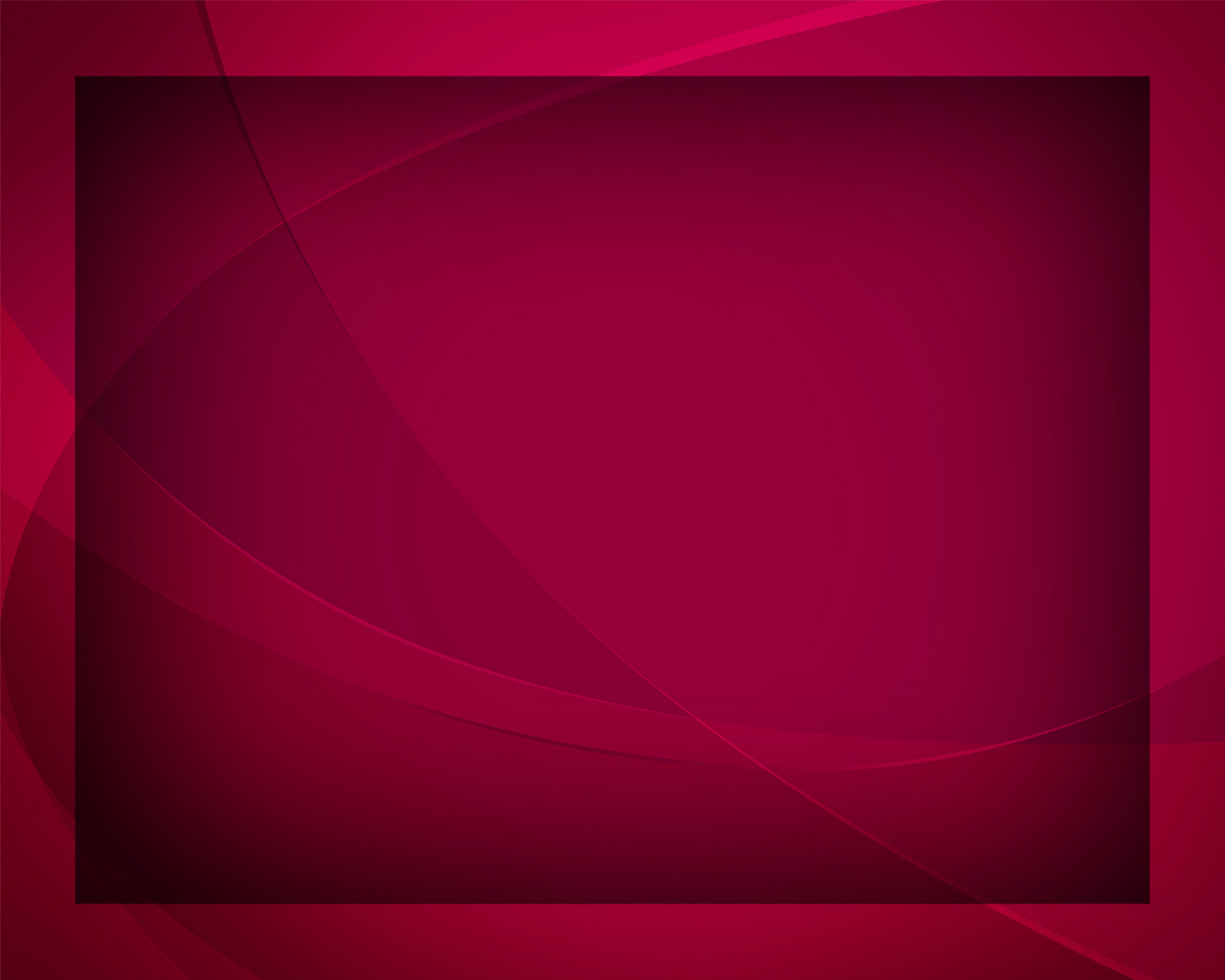 Пойте, братья, гимн хваленья, 
Весть несите
 о Христе
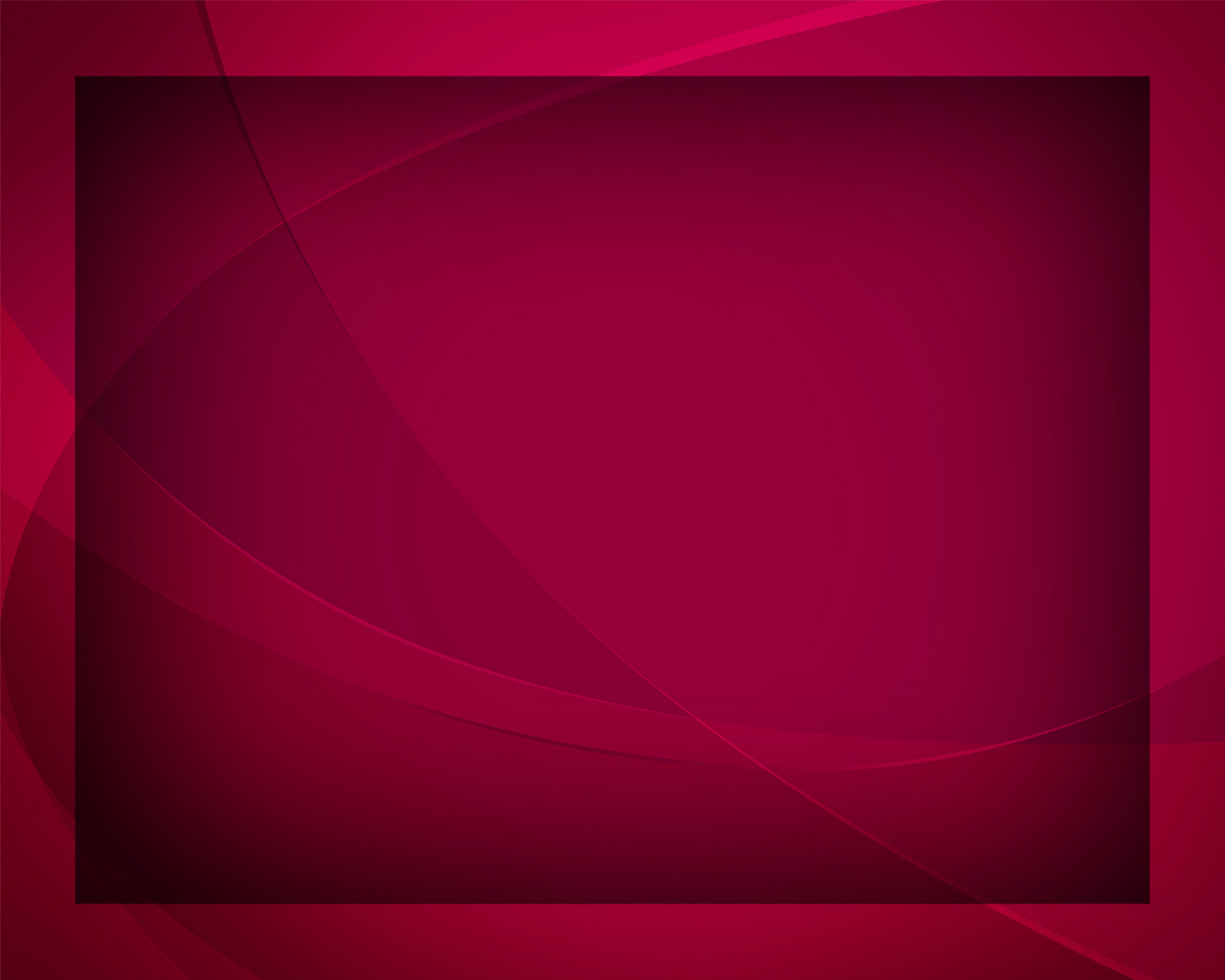 Подвиг нашего спасенья 
Совершил 
Он на кресте.
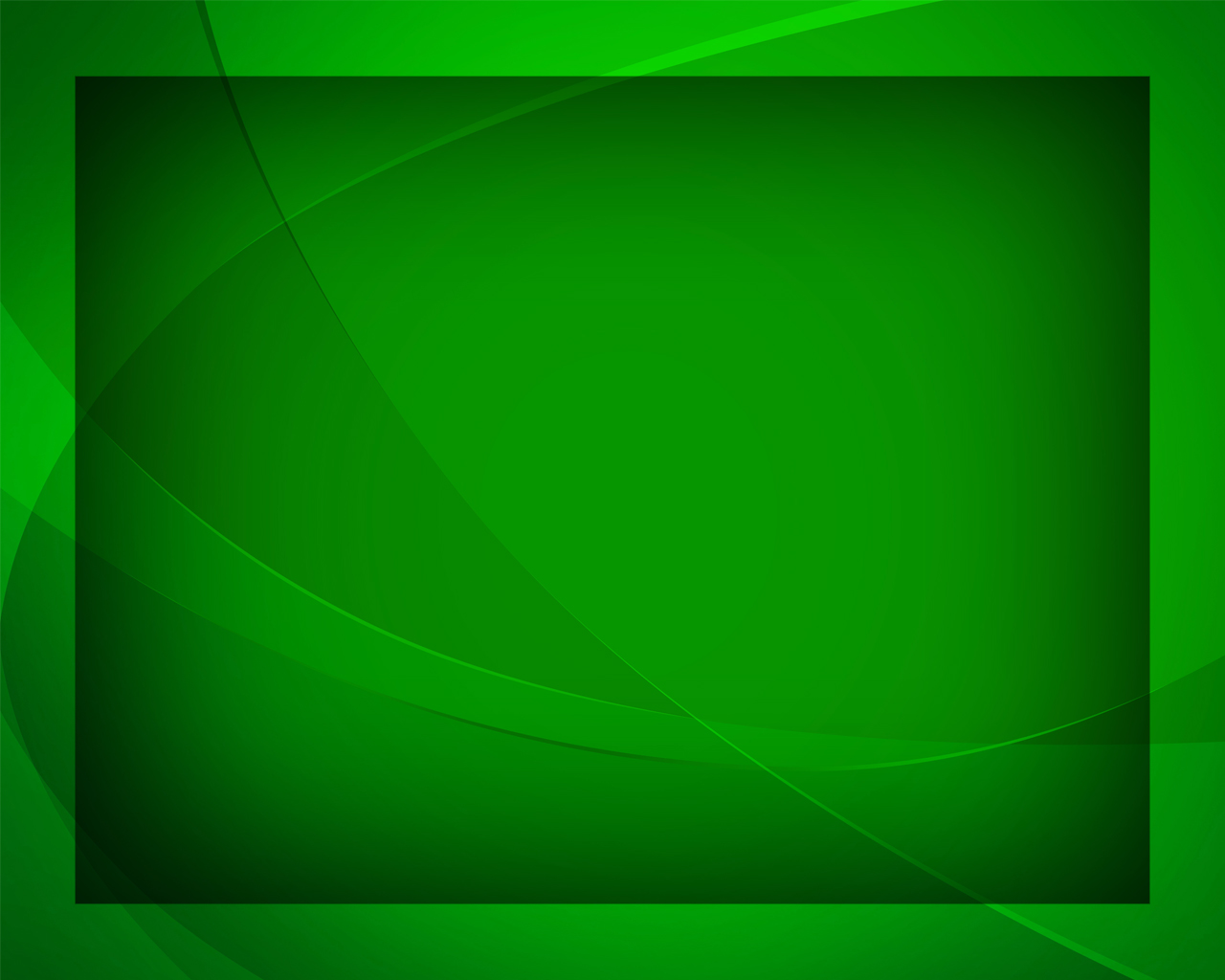 Будем же, собратья, верны, 
Станем 
Господу служить,
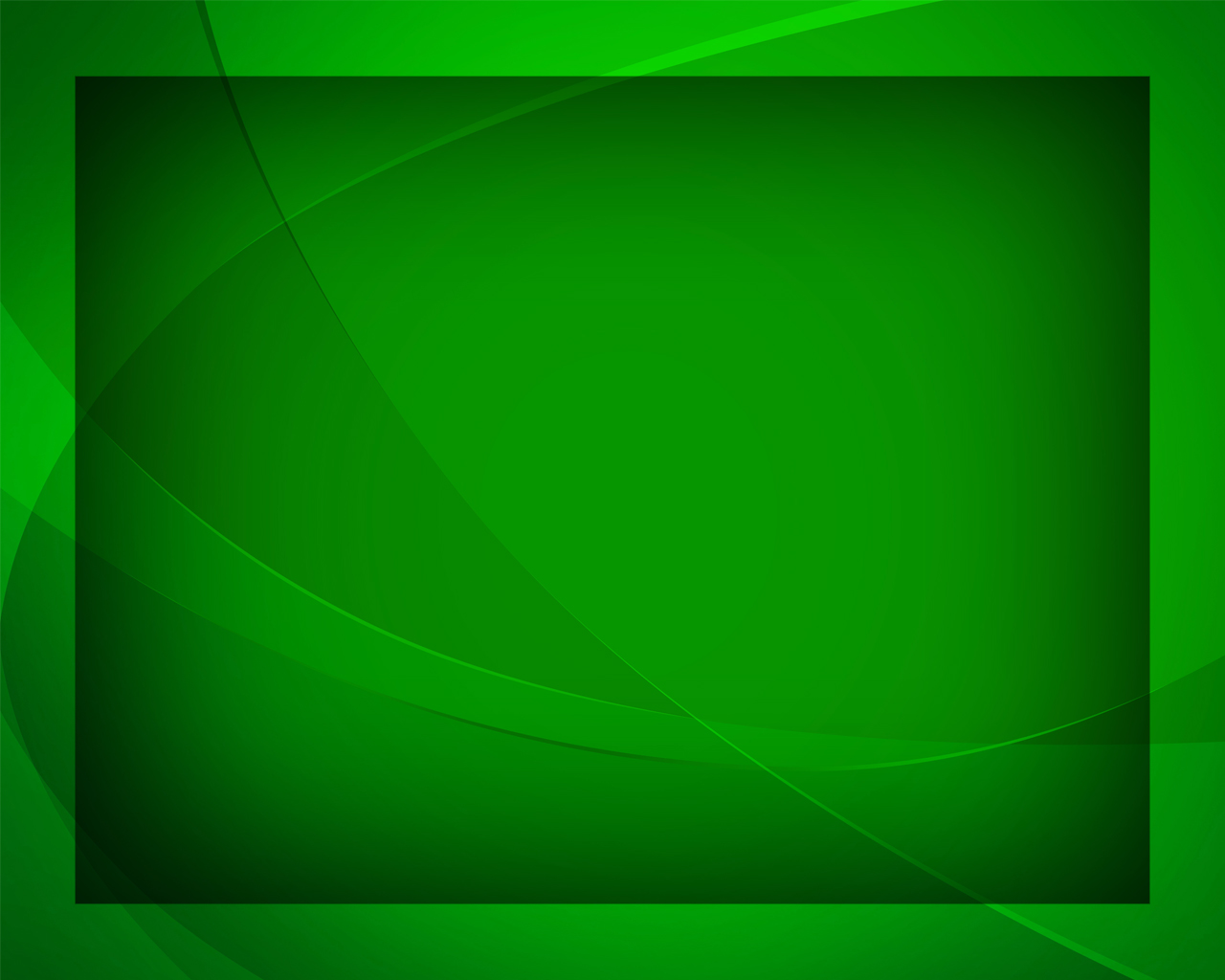 Всей душой, нелицемерно, 
Искренно
 Его любить.
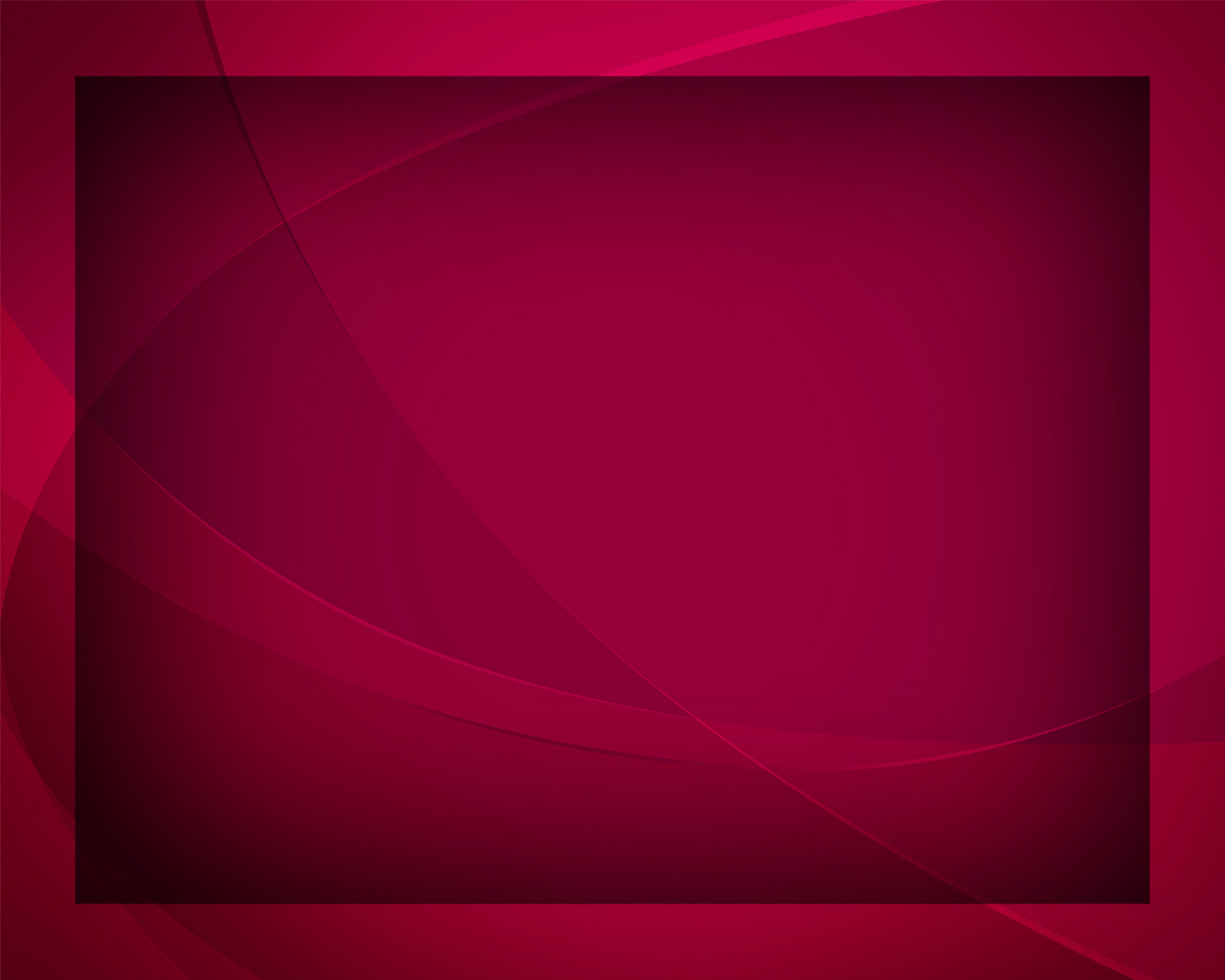 Пойте, братья, гимн хваленья, 
Весть несите
 о Христе
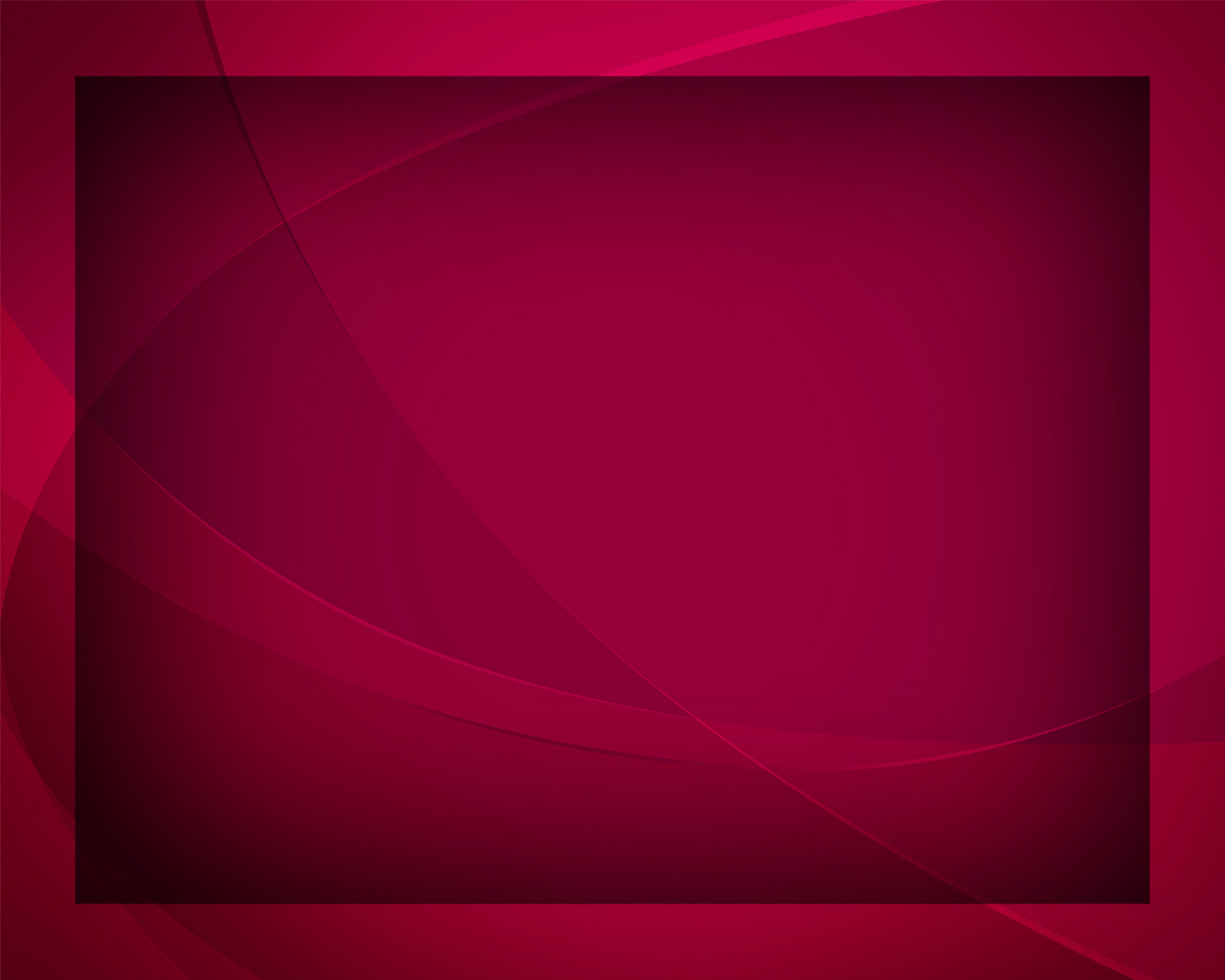 Подвиг нашего спасенья 
Совершил 
Он на кресте.
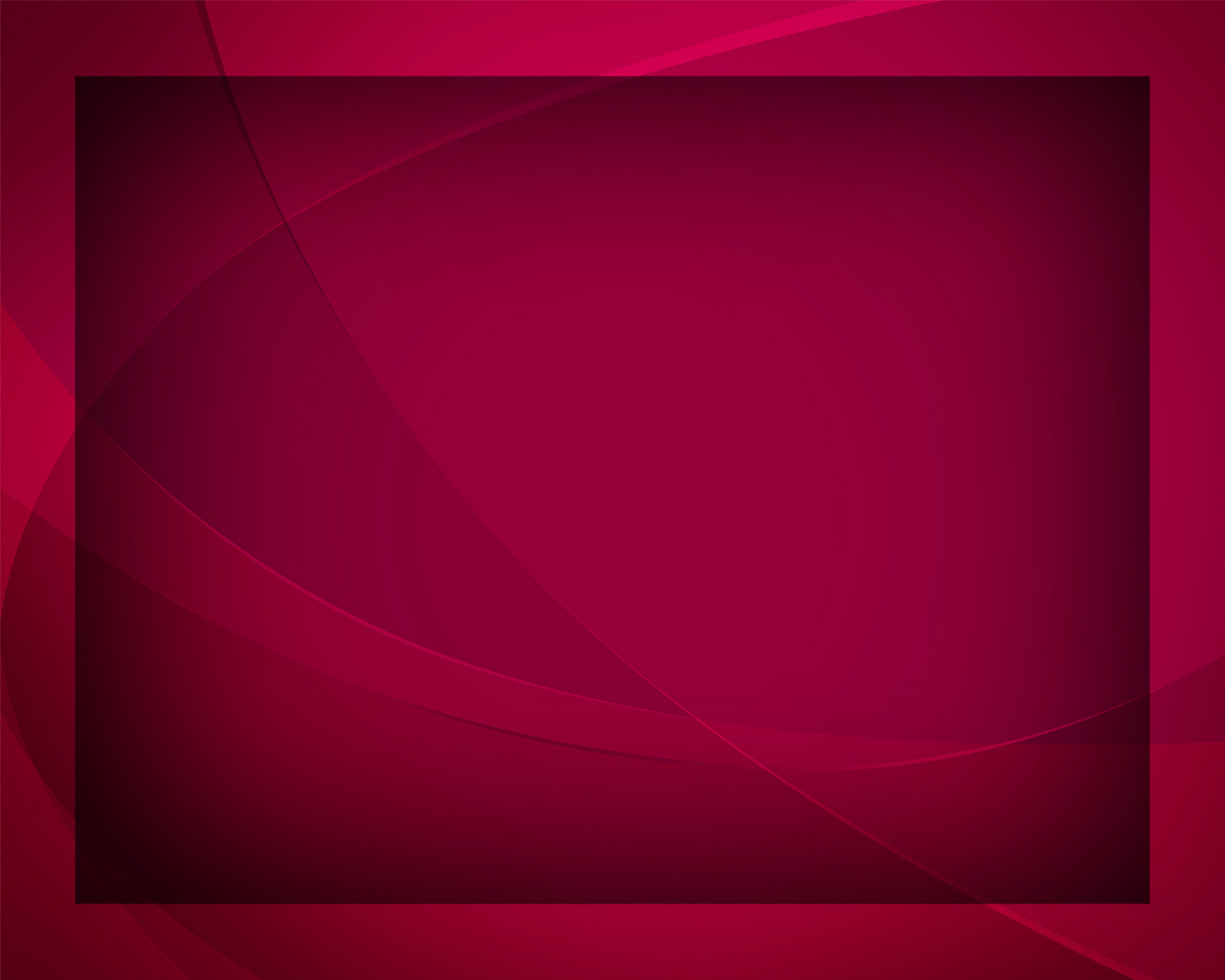